lecture
langue orale
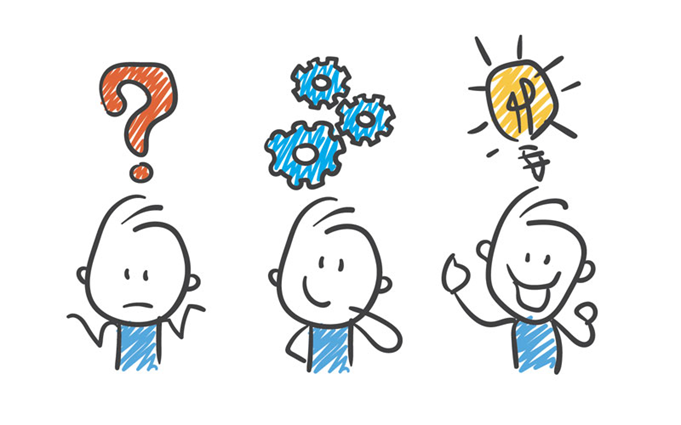 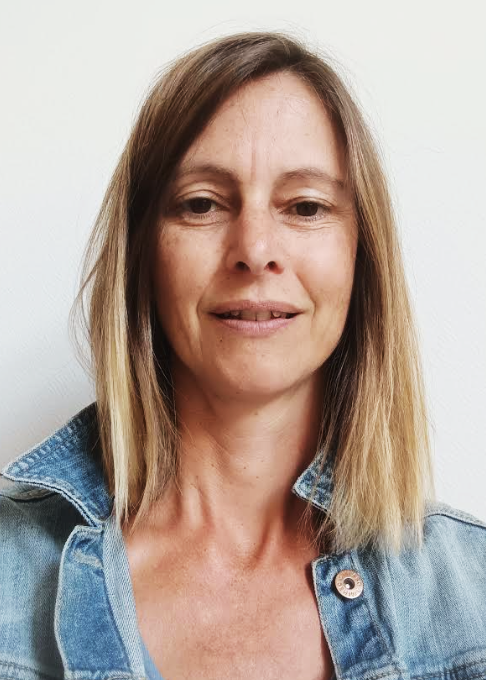 ENSEIGNANTE  RA (Réseau d’Aide)

Secteur Roche Sud  : 5 écoles
La Roche/Yon (Notre Dame) –La Chaize le Vicomte - RPI Chaillé/Tablier – St Florent des Bois –RPI Fougeré/Thorigny
mathématiques
langue écrite
Pour qui et pourquoi ?
Céline JADAUD
Prévenir, repérer et aider les élèves qui rencontrent des difficultés 
à apprendre et  à comprendre - prévention maternelle et cycle 2 en priorité
Prendre en compte les besoins 
Rendre les apprentissages accessibles
dans la classe  
en co-intervention
Où ?
Quels domaines ?
dans la salle RA 
en petit groupe
sur le temps scolaire
45 min - 2 x par semaine
Quand ?